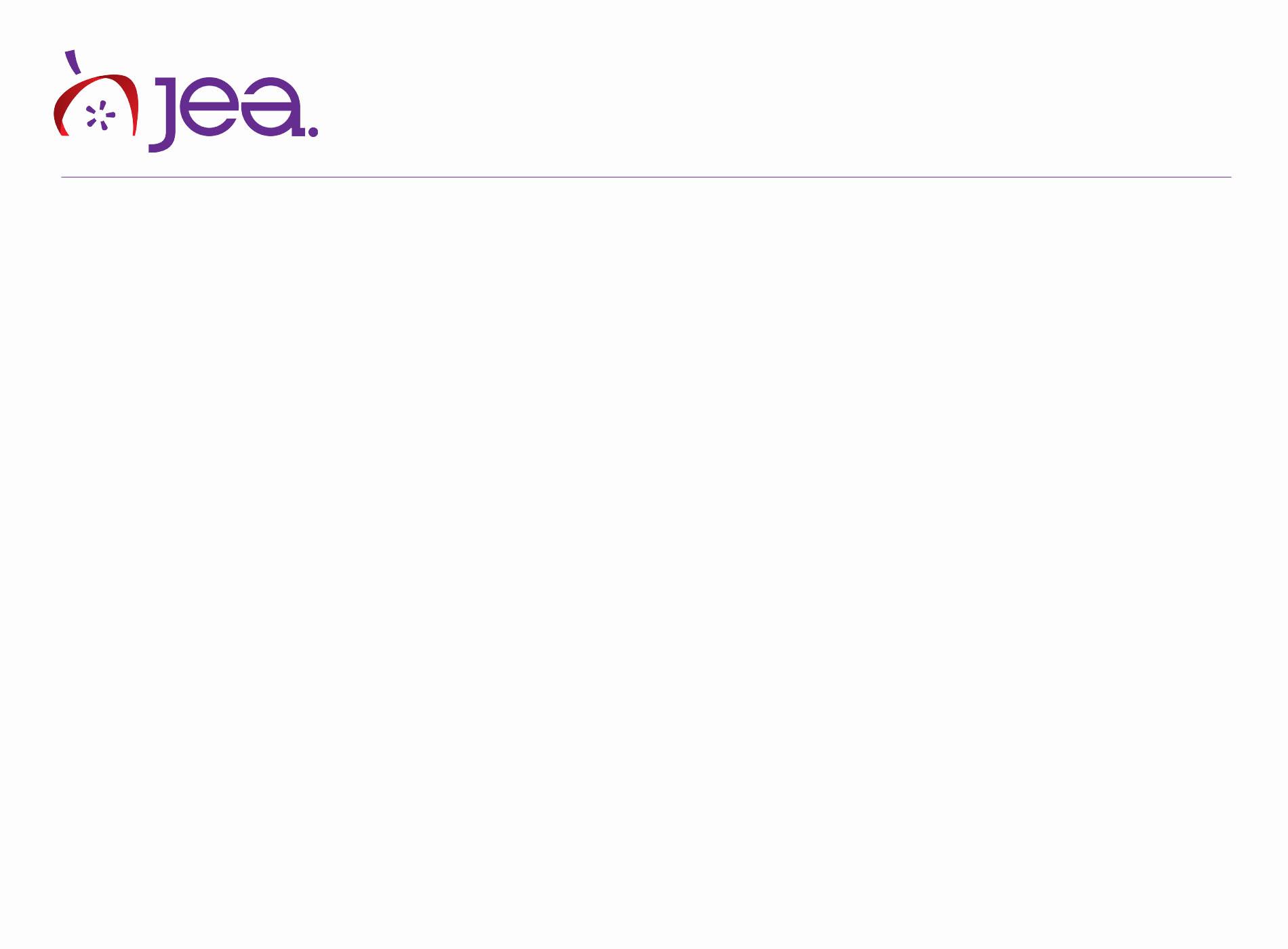 Finding and sourcing infographic data for Piktochart
Web
Student samples
This article about the Computer Science Club includes a Piktochart about the future of computer science.
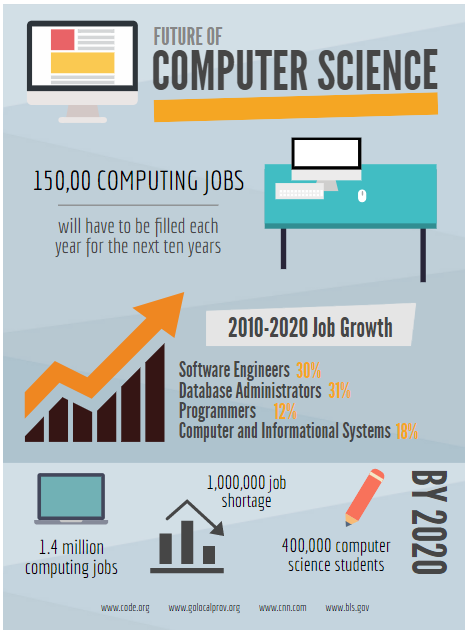 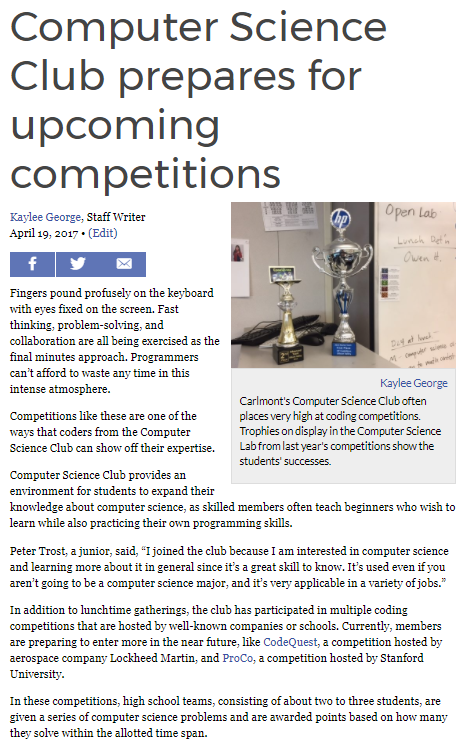 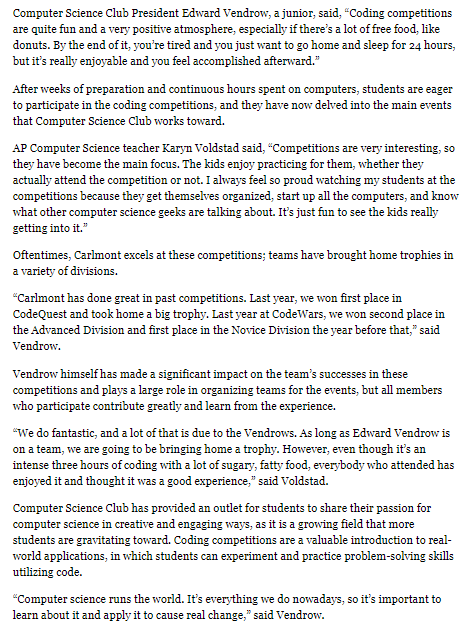 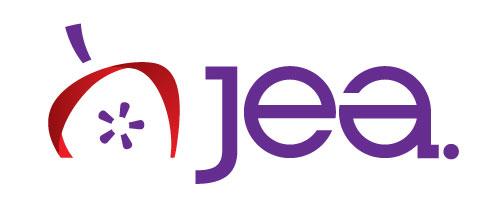 Student samples
This article about the political gridlock includes a Piktochart about the amount that congress has had recently.
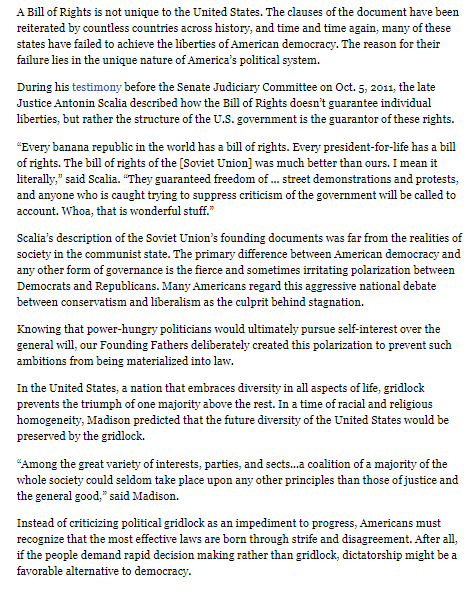 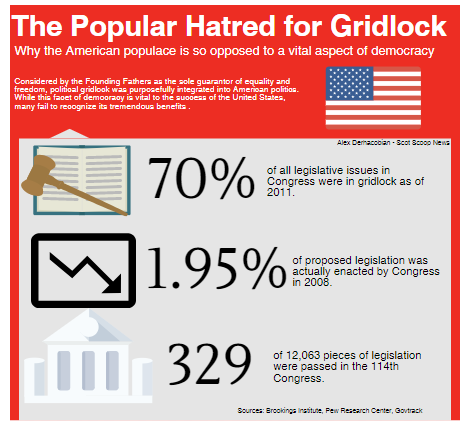 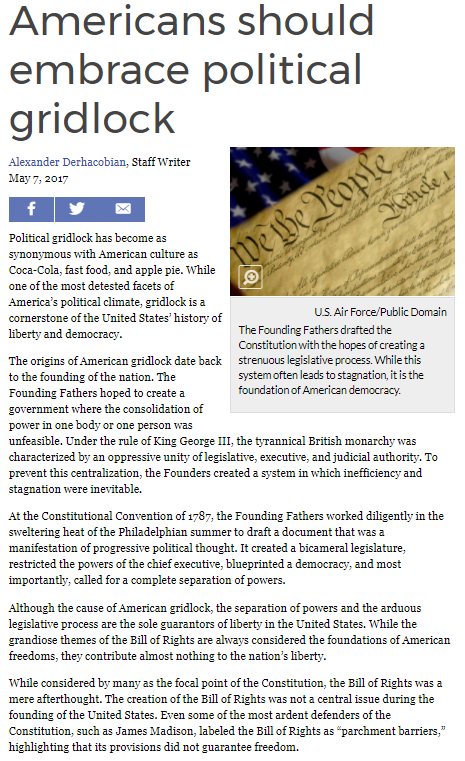 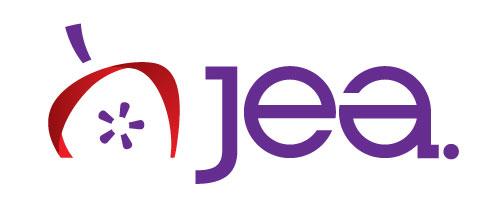 Find a data source
Find a reputable source for your data (like http://www.pewresearch.org/ )
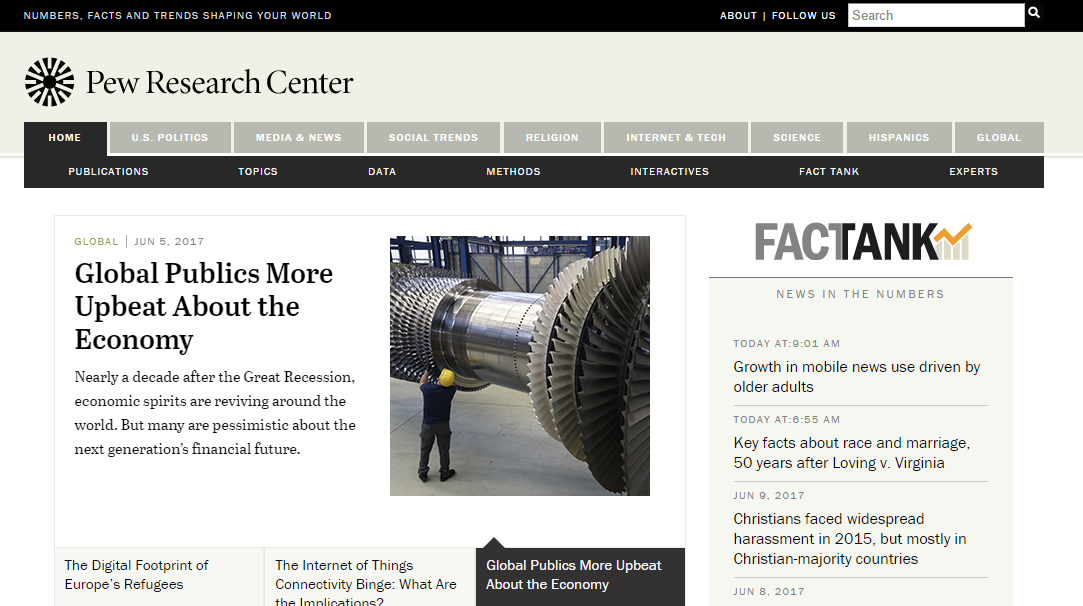 Decide on a topic of interest
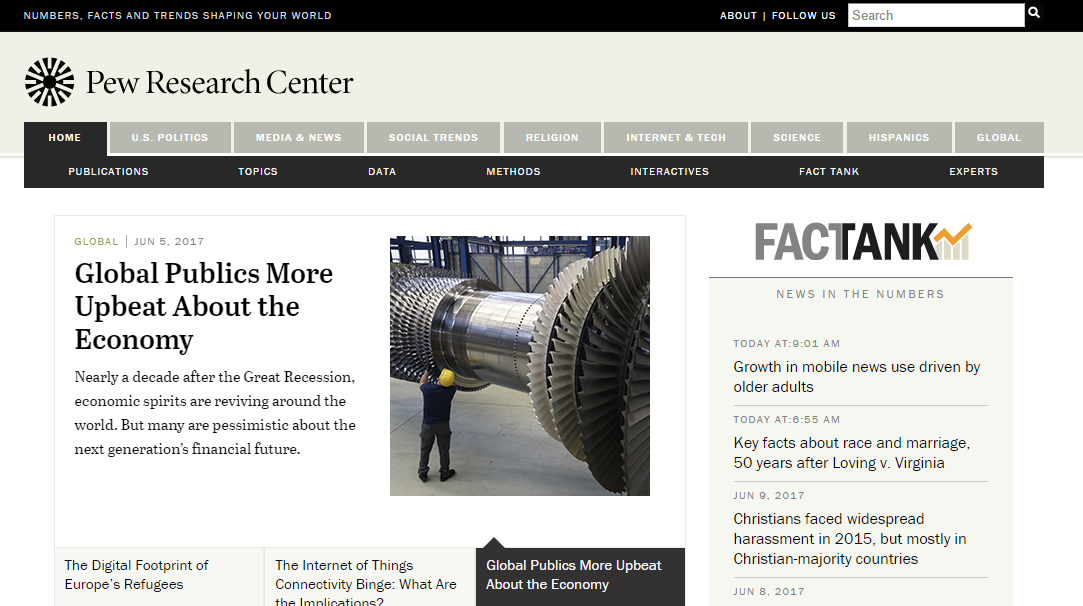 Decide on a topic of interest
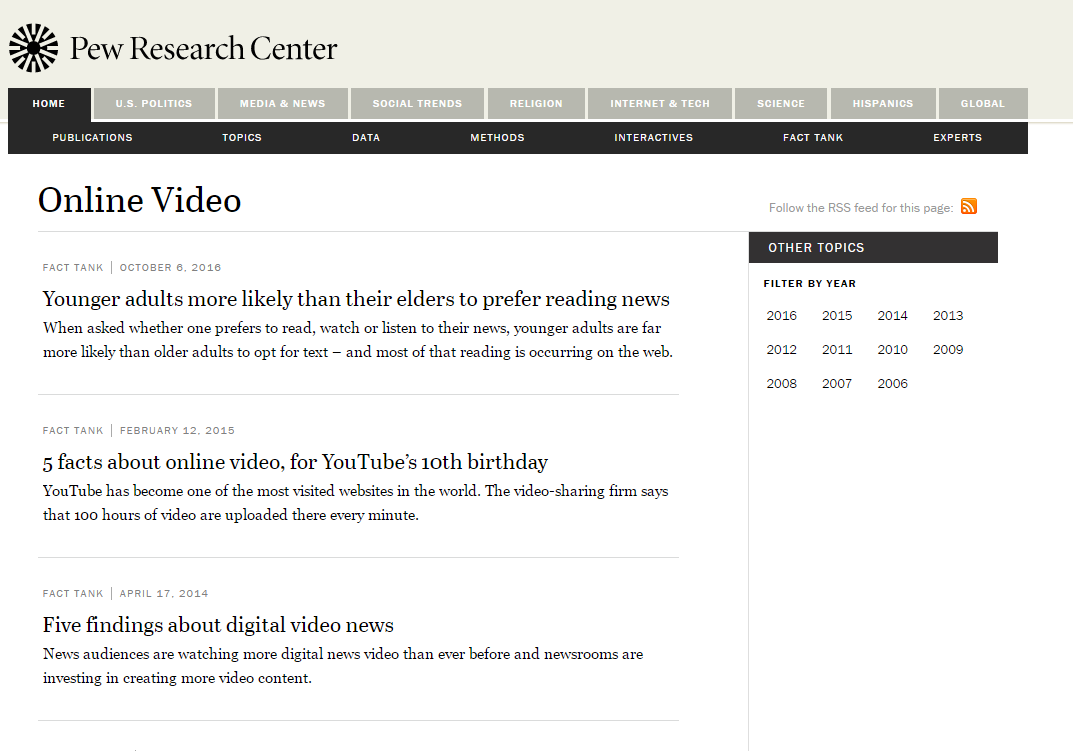 Read, understand, and find interesting facts for your graphic
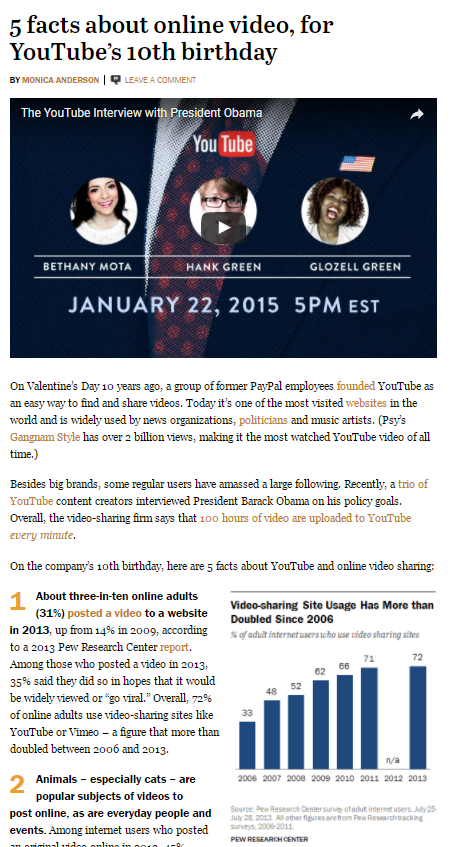 Use short chunks of information
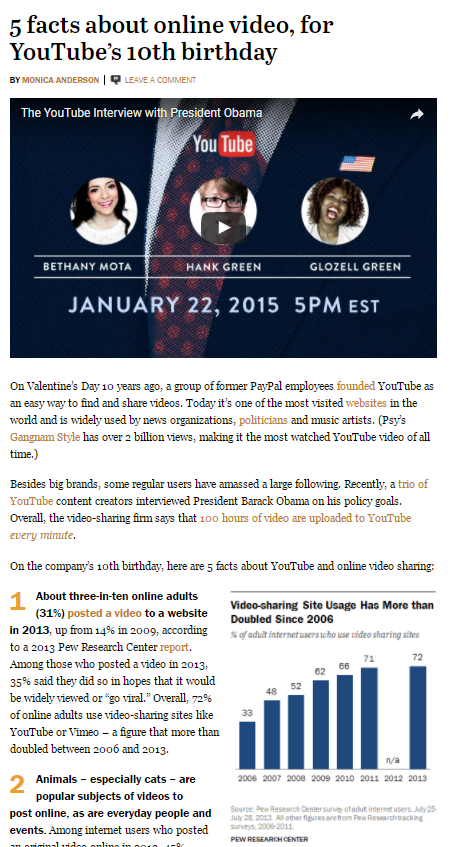 31 percent of online adults posted a video in 2013
Take note of the source
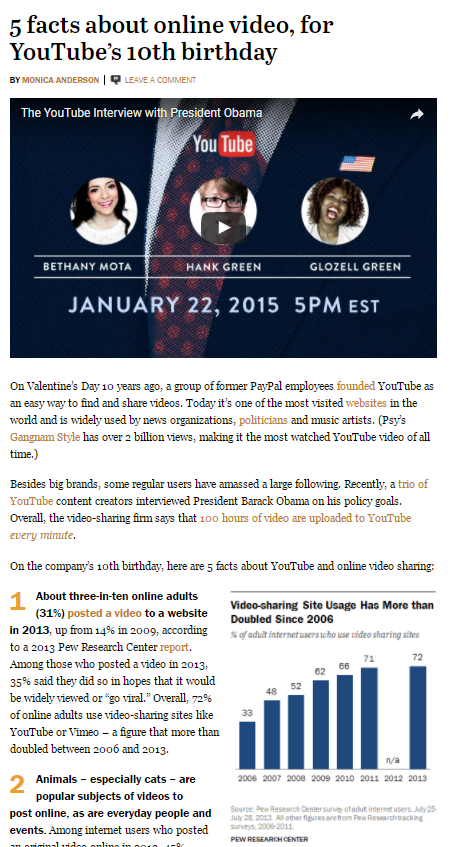 31 percent of online adults posted a video in 2013
http://www.pewinternet.org/2013/10/10/main-findings/
Choose a Piktochart template
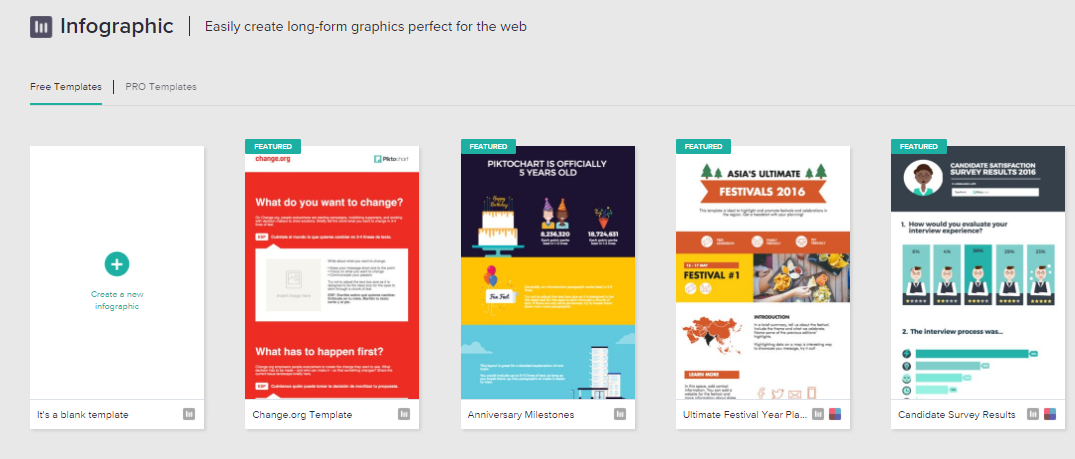 (or create your own)
Customize with your title and data
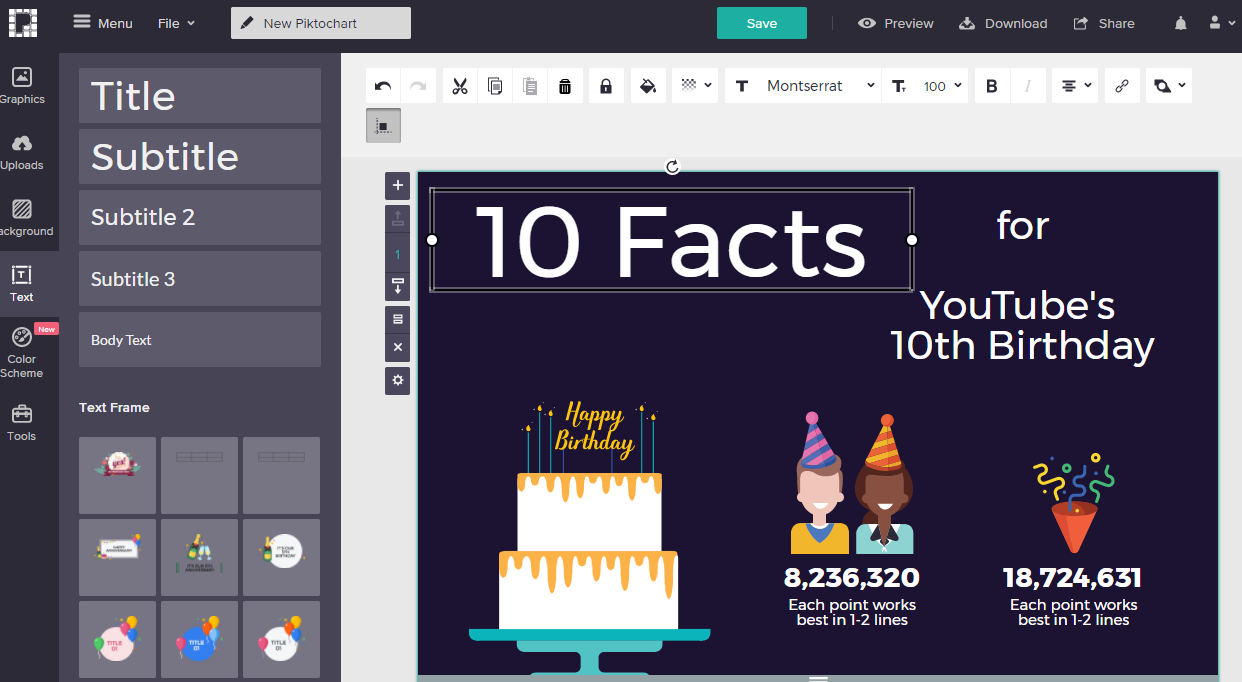 Customize with your title and data
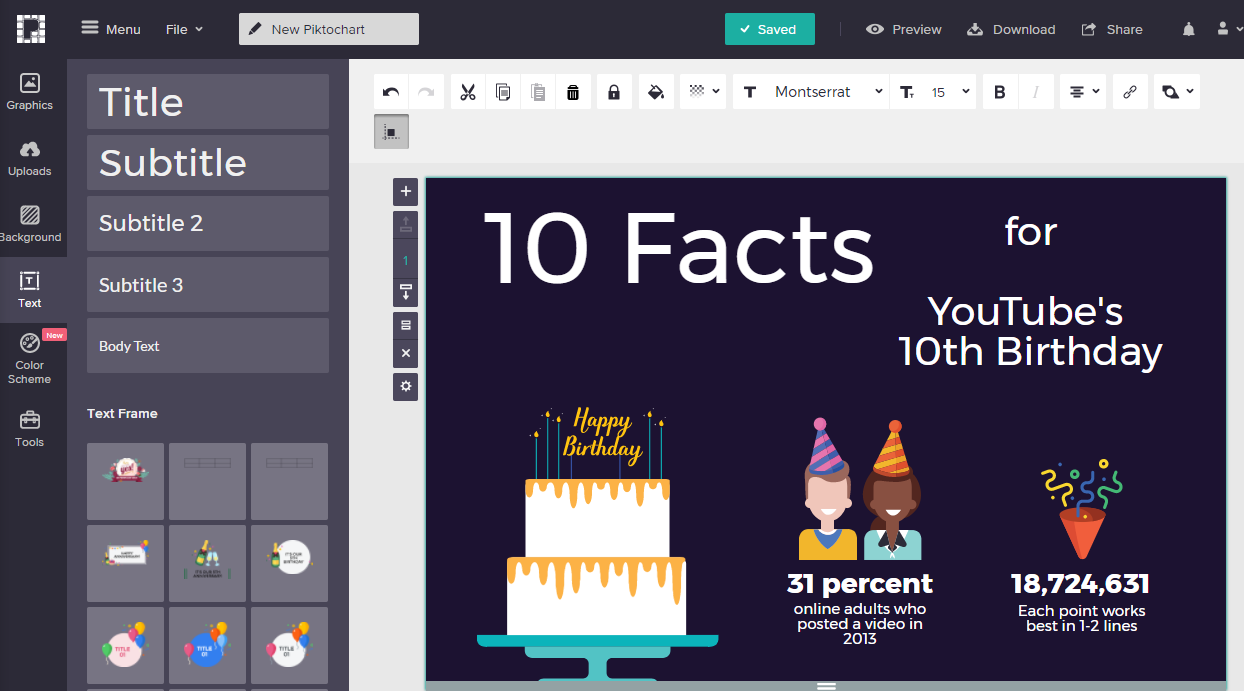 Add sources
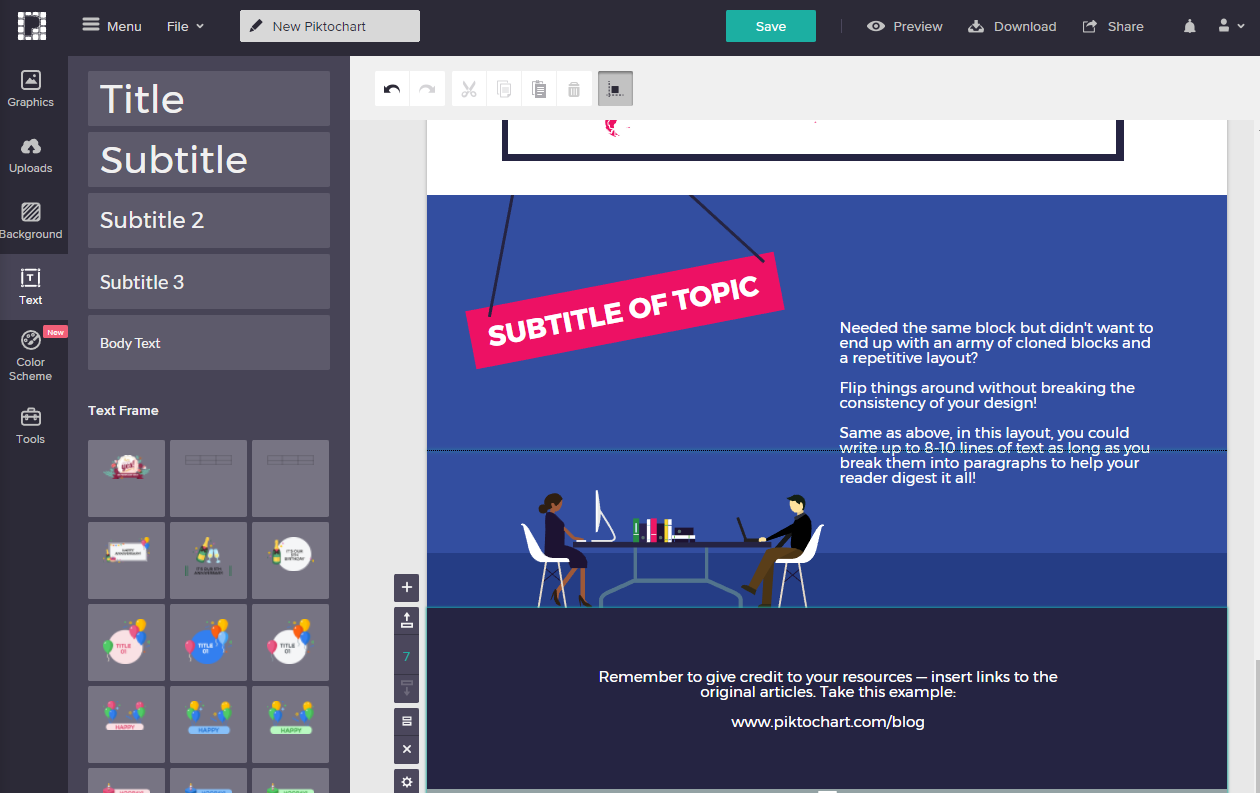 Add sources (and hyperlink)
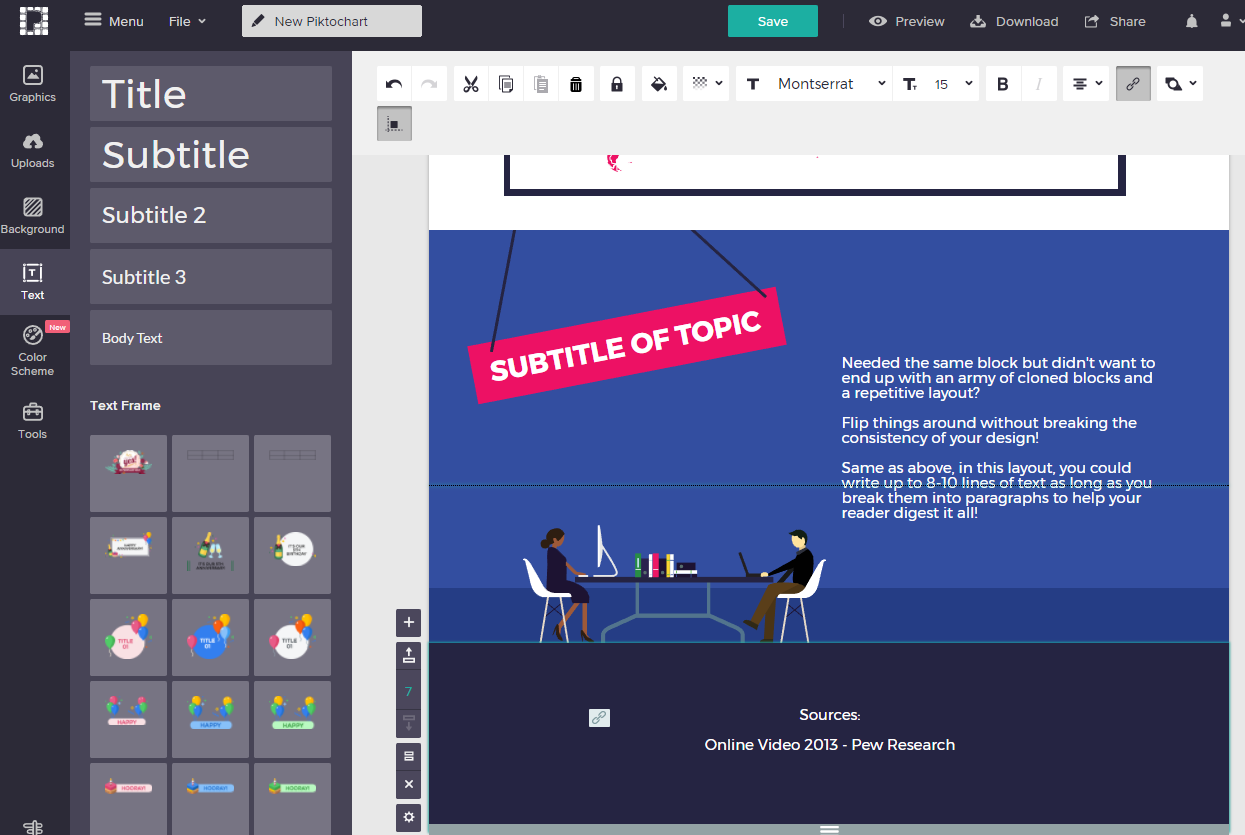